Первый  крестовый
поход .
ПЕРВЫЙ КРЕСТОВЫЙ ПОХОД1096-1099 гг.
ВСЕЛЕНСКИЙ СОБОР1095 года
В Клермоне выступил Папа Римский. Он призвал отправиться на Восток, освобождать гроб Господня из рук неверных. Участники похода получали отпущение грехов.
ПЕРВЫЙ КРЕСТОВЫЙ ПОХОД1096-1099 гг.
Участники крестового похода (1096 – 1099 гг.)
Готфрид Бульонский, герцог Лотарингии
Гуго Вермандуа, брат французского короля
Раймунд, граф тулузский
Князь тарентский Боэмунд.
ПЕРВЫЙ КРЕСТОВЫЙ ПОХОД1096-1099 гг.
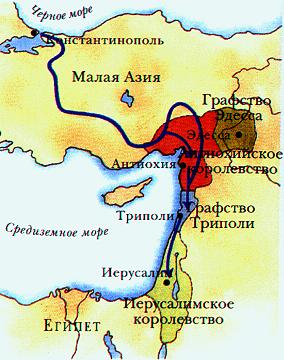 ГОСУДАРСТВА КРЕСТОНОСЦЕВ В Малой АЗИИ
Духовно – рыцарские ордена
Госпитальеры  - 1070 г.
Тевтоны (Немецкий орден) – 1198 г.
Тамплиеры - 1118-1119гг.
Духовно-рыцарские ордена
Рыцарь-тамплиер и
Рыцарь-госпитальер.